Texas Instruments Valuation
Celani Investment Fund 
Steve Ingersoll and Luke Sova
Agenda
Recommendation
We are recommending purchasing $100,000 in Texas Instruments
Executive Summary
Industry Analysis
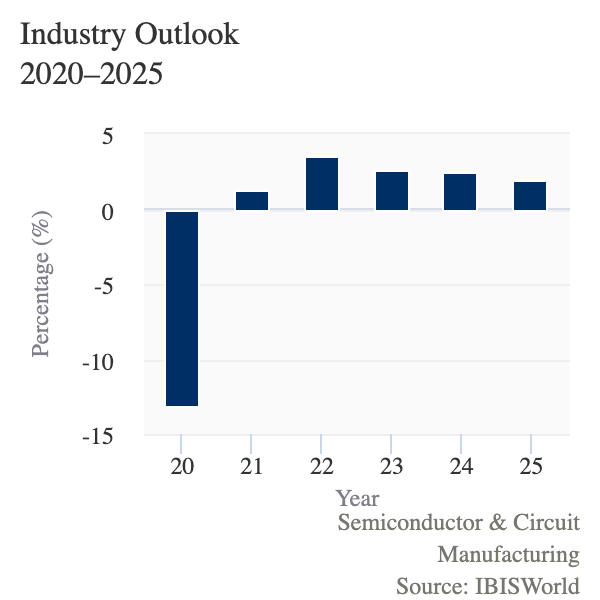 Company Overview
Comparable Company Analysis
Texas Instruments falls below industry average in both EV/EBITDA and EV/Sales ratios 


However, they do have an above average Price-to-Earnings ratio
Comparable Company Analysis (cont.)
Texas Instruments has higher than average Gross Margins, Cash Ratio, Return on Equity, and Return on Assets. 


They also collect their receivables faster than their competitors
Valuation
The WACC was 6.43% and the Long-Term Growth Rate was 2.40% 

 Using these numbers, the Discounted Cash Flows valuation found that the market price is overvalued by almost 20%
With the EBITDA multiple comparisons Nvidia was excluded due to the high share price that was given. 

 Averaging the other competitors gives an undervaluation of approximately 34.5%
Valuation (cont.)
Weighting both the DCF and EBITDA Multiple comparison equally provides a valuation that shows Texas Instruments is roughly 7.5% undervalued.
Appendix – Sensitivity Analysis
Appendix – Forecasted Income Statement
Appendix – Forecasted Balance Sheet
Appendix – Forecasted Cash Flows